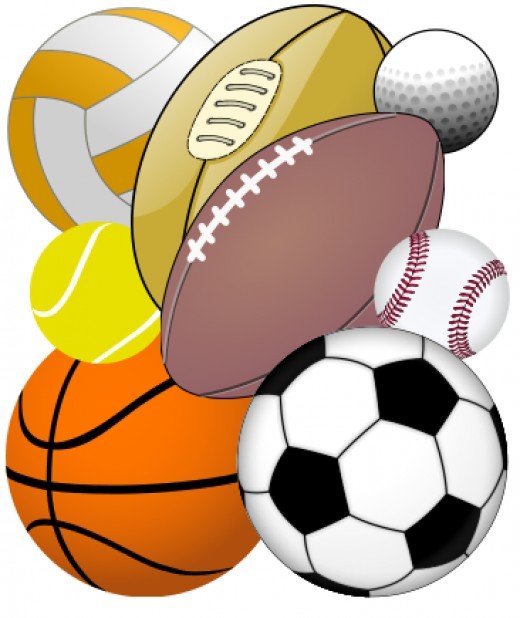 Does your birthday make you better at sports?
Case Study 5 – Kyle Tolliver
This plot show the average births for each birth. 
You can see that Football is the top at 75.08 births
I will be focusing on the 2 highest average births which is Baseball at 24.63 births

I will be using Chi-Square Test of Independence to preform a comparison
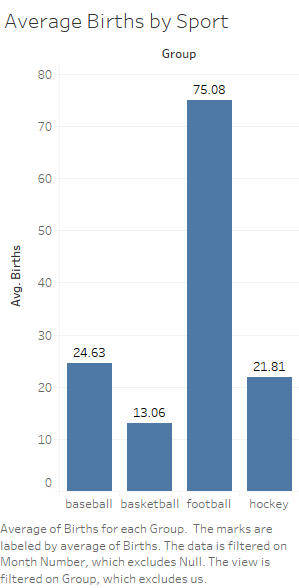 Chi-Squared Test of Independence
Chi-Squared Test of Independence
This show the Chi square test
We see the Pearson residuals, df and P-value
The Pearson residuals are high for June, July, and August
The previous slide shows sample z-Test for proportions in the data
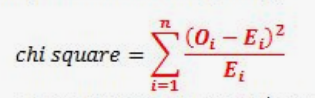 Pearson's chi-square test is used to determine whether there is a statistically significant difference between the expected frequencies and the observed frequencies in one or more categories of a contingency table.
These are Data Tables are used to calculate Chi-Goodness Test of Independence 
The first data table was used in the calculations 
The second data table is used for the Plot on the next slide

The following requirements must be met in order to conduct a χ2 test of independence:
You must use simple random sampling to obtain a sample from a single population.
Each expected count must be greater than or equal to 5.

The null and alternative hypotheses for this chi-squared test of independence are:
H0:The location and the motivation for seeking treatment are independent
H1:The location and the motivation for seeking treatment are not independent
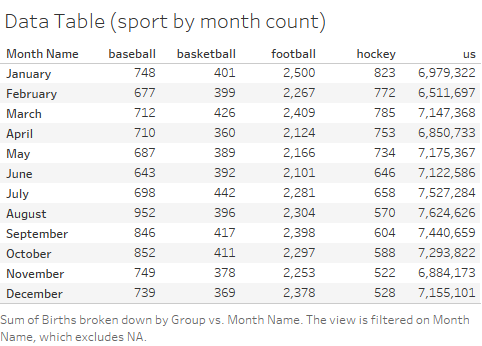 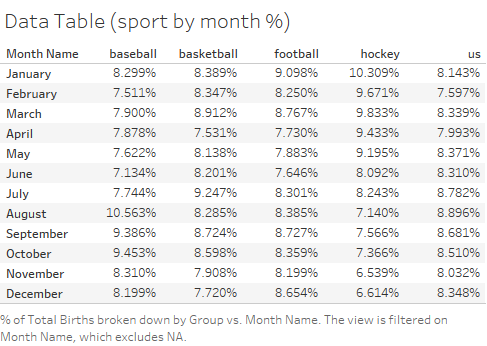 This shows the % of births each month
This only shows the US, Hockey, and Baseball
There’s a spike for Baseball in the summer
Hockey drops over the year and then jumps in January
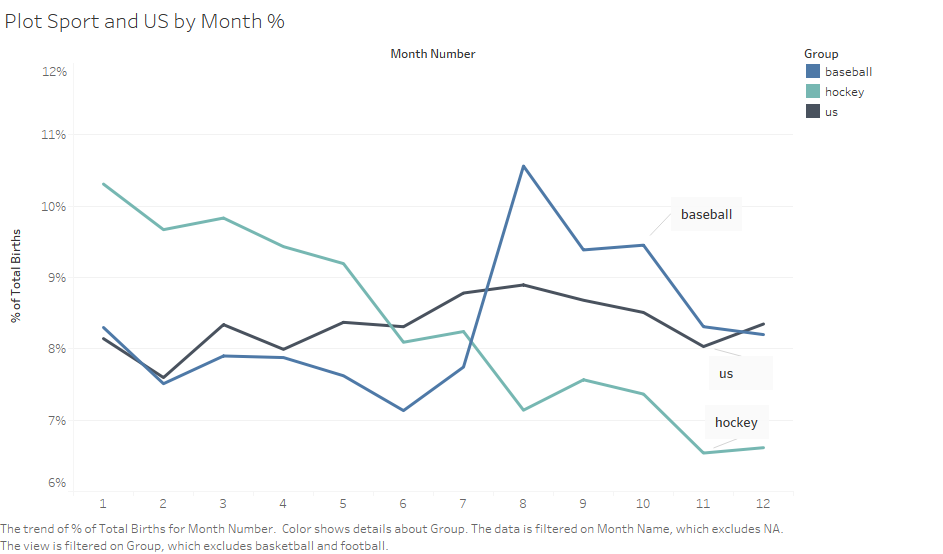 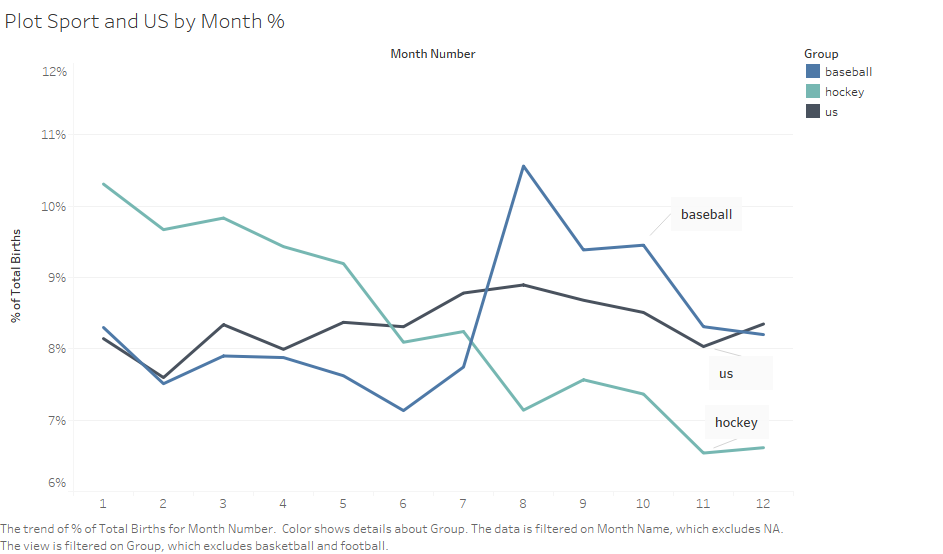 This show the spread and distribution of births for Baseball

Have August as the first month on the plot 
That is due to the cut of date for Baseball  being July 31st

There is data for births on February 29th (leap day) so I removed those from the data set
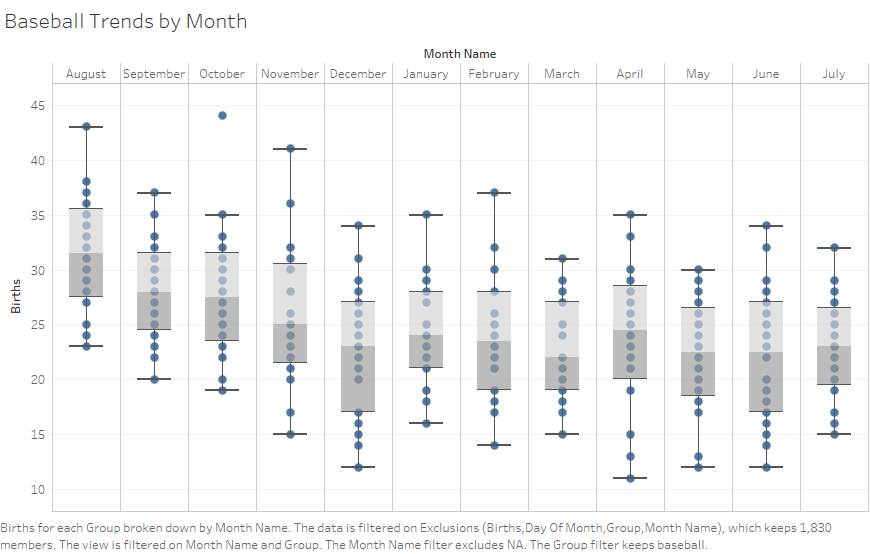 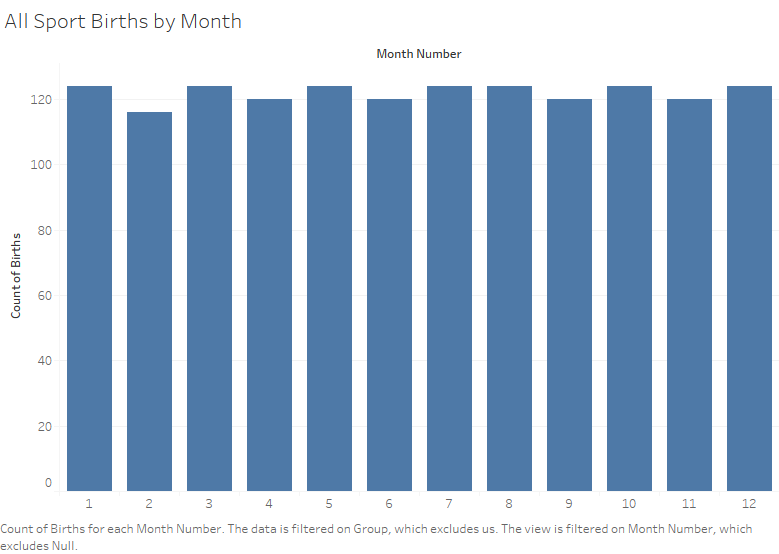 From this plot it seems that over a hundred each month 
The count of births has a trend of being over 120
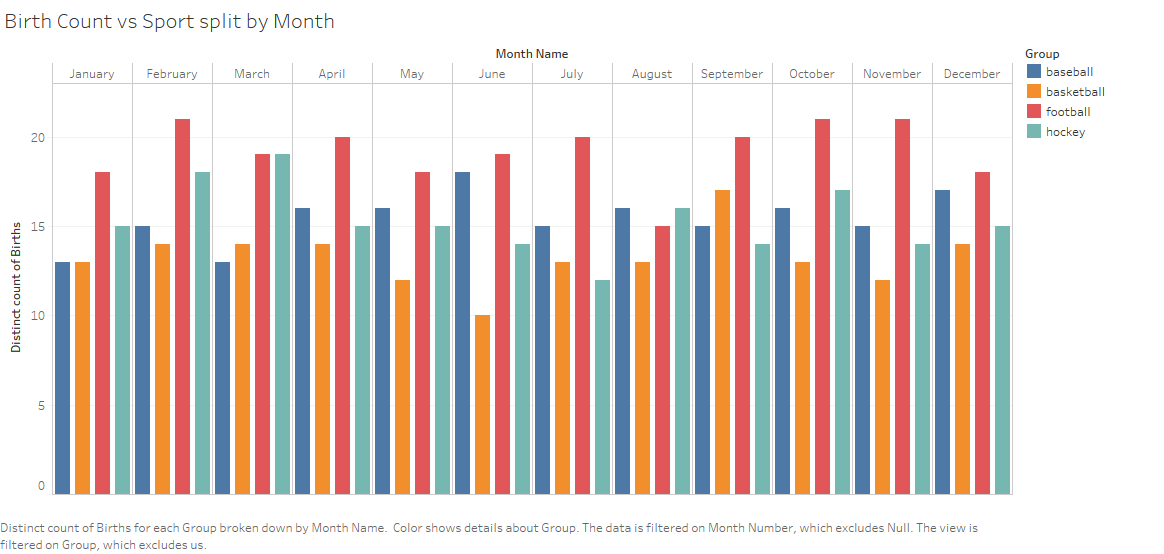 From this we learn that football has the highest births
The other sports are sporadic for being with 2nd highest each month
But Basketball seem to have a trend of being the lowest
The exception is March and September
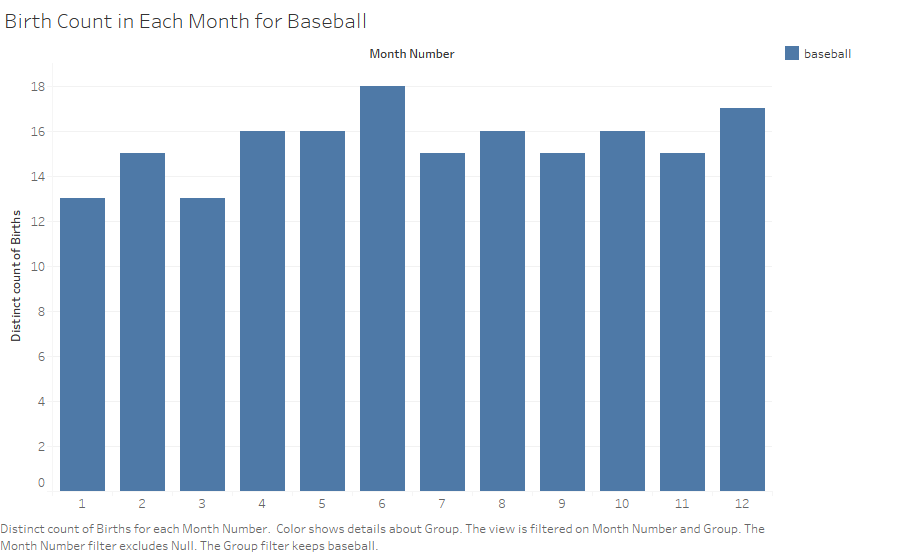 This shows the birth count of Baseball split by month
The month with the highest is June
There is a spike in December as well which is interesting
This slide shows the max year professionals play baseball
The US has the max of 35 years
So the longest a professional played was 35 years
That seem super long to me
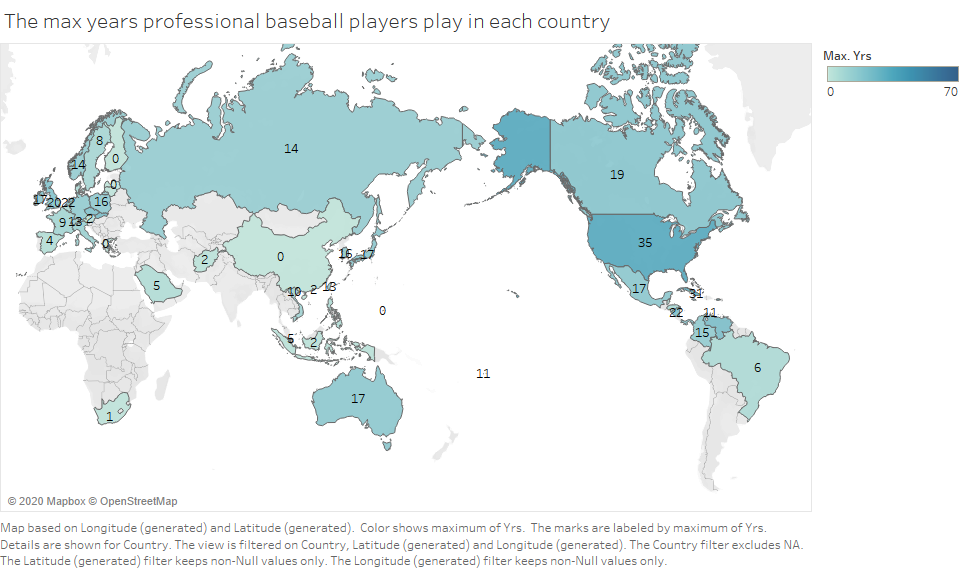 This plot shows the average year professionals play
We can learn that for the US the average is 4.79 years
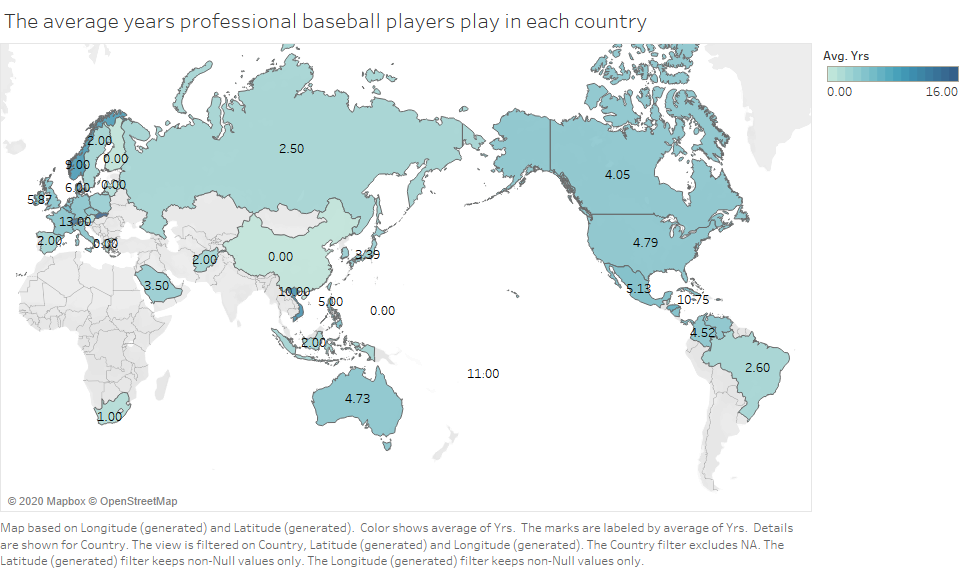 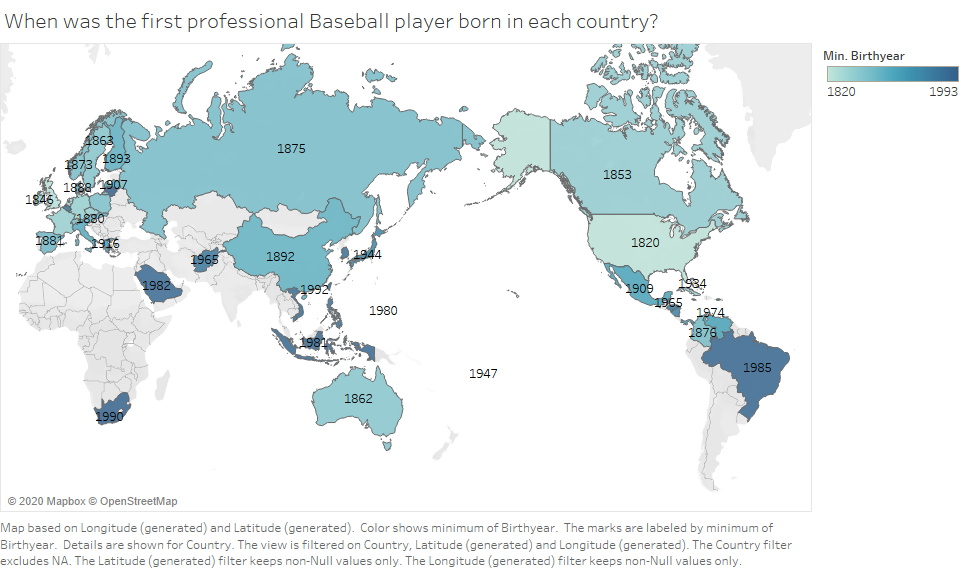 Abner Doubleday invented the game known as baseball in Cooperstown, New York, during the summer of 1839
The MLB was founded in 1869 in Cincinnati, OH, USA
Major League Baseball (MLB) is an American professional baseball organization 
The first MLB player in the USA was born 1820 so was about 49 when the MLB was founded